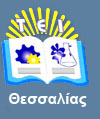 Μικροβιολογία Τροφίμων I
Ενότητα 11: Μέθοδοι μελέτης της αντιμικροβιακής δράσης in vitro (μέθοδος ΜΙC-MBC, μέτρηση ζωνών αναστολής σε τρυβλία).
Δρ. Ιωάννης Γιαβάσης, 
Επίκουρος Καθηγητής,
Τμήμα Τεχνολογίας Τροφίμων,
T.E.I. Θεσσαλίας
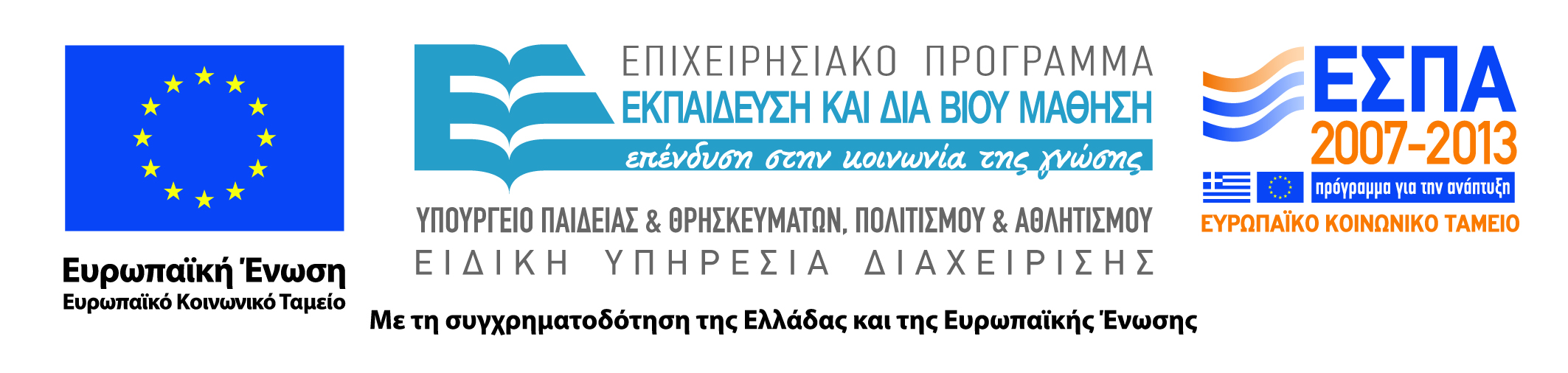 Άδειες Χρήσης
Το παρόν εκπαιδευτικό υλικό υπόκειται σε άδειες χρήσης Creative Commons. 
Για εκπαιδευτικό υλικό, όπως εικόνες, που υπόκειται σε άλλου τύπου άδειας χρήσης, η άδεια χρήσης αναφέρεται ρητώς.
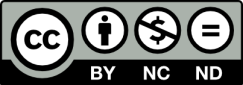 2
Χρηματοδότηση
Το παρόν εκπαιδευτικό υλικό έχει αναπτυχθεί στα πλαίσια του εκπαιδευτικού έργου του διδάσκοντα.
Το έργο υλοποιείται στο πλαίσιο του Επιχειρησιακού Προγράμματος «Εκπαίδευση και Δια Βίου Μάθηση» και συγχρηματοδοτείται από την Ευρωπαϊκή Ένωση (Ευρωπαϊκό Κοινωνικό Ταμείο) και από εθνικούς πόρους.
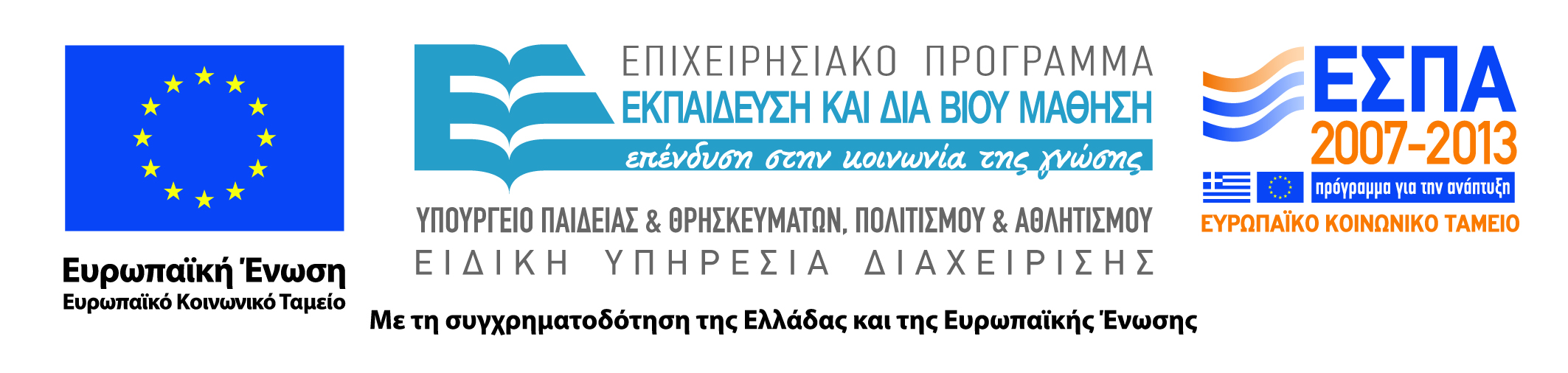 3
Σκοποί  ενότητας
Εξοικείωση των φοιτητών με τις μεθόδους μελέτης της αντιμικροβιακής δράσης in vitro (μέθοδος ΜΙC-MBC, μέθοδος μέτρηση ζωνών αναστολής σε τρυβλία).
4
Μέθοδοι μελέτης της αντιμικροβιακής δράσης in vitro
Περιεχόμενα ενότητας
Μέθοδοι μελέτης της αντιμικροβιακής δράσης in vitro (μέθοδος ΜΙC-MBC, μέτρηση ζωνών αναστολής σε τρυβλία).
5
Μέθοδοι μελέτης της αντιμικροβιακής δράσης in vitro
Μέθοδοι μελέτης της αντιμικροβιακής δράσης in vitro (μέθοδος ΜΙC-MBC) (1 από 4)
Σε πολλές περιπτώσεις μελέτης ή ανάπτυξης νέων αντιβιοτικών ή αντιμικροβακών γενικά ουσιών (όπως τα συντηρητικά των τροφίμων) ή για τη μελέτη της επίδρασης φυσικών αντιμικροβιακών ουσιών στους μικροοργανισμούς (όπως τα αιθέρια έλαια, οι φαινολικές ουσίες, οι βακτηριοσίνες, κλπ) υπάρχει η ανάγκη συγκριτικής μελέτης της δράσης των ουσιών αυτών για να διακριβωθεί ποια ουσία έχει τη μεγαλύτερη αντιμικροβιακή δράση ή σε ποια συγκέντρωση έχουμε επαρκή αντιμικροβιακή δράση, ή ποια είναι ελάχιστη συγκέντρωση που απαιτείται για την αντιμικροβιακή δράση.
6
Μέθοδοι μελέτης της αντιμικροβιακής δράσης in vitro
Μέθοδοι μελέτης της αντιμικροβιακής δράσης in vitro (μέθοδος ΜΙC-MBC) (2 από 4)
Η αντιμικροβιακή δράση των παραπάνω ουσιών διακρίνεται σε αυτή που προκαλεί:

Α) Αναστολή ανάπτυξης των μικροοργανισμών (βακτηριοστατική, μυκοστατική, ή γενικώς μικροβιοστατική δράση), δηλαδή σταματάει την περαιτέρω αύξηση του πληθυσμού των μικροοργανισμών χωρίς να προκαλεί ουσιαστική μείωση στον πληθυσμό τους. Αυτό μπορεί να συμβεί π.χ. λόγω αναστολής της δράσης σημαντικών ενζύμων του μεταβολισμού,
7
Μέθοδοι μελέτης της αντιμικροβιακής δράσης in vitro
Μέθοδοι μελέτης της αντιμικροβιακής δράσης in vitro (μέθοδος ΜΙC-MBC) (3 από 4)
Β) Καταστροφή (θανάτωση) των μικροοργανισμών (βακτηριοκτόνος, μυκητοκτόνος, η γενικώς μικροβιοκτόνος δράση), δηλαδή προκαλείται δραστική μείωση του πληθυσμού των μικροοργανισμών, π.χ. λόγω διάρρηξης της κυτταρικής μεμβράνης ή καταστροφής του γενετικού υλικού. 
Κάποιες ουσίες προκαλούν μόνο αναστολή και κάποιες απευθείας καταστροφή των κυττάρων, αλλά στις περισσότερες περιπτώσεις η αντιμικροβιακή δράση ξεκινάει με αναστολή σε χαμηλές συγκεντρώσεις και εξελίσσεται σε θανάτωση σε υψηλές συγκεντρώσεις.
8
Μέθοδοι μελέτης της αντιμικροβιακής δράσης in vitro
Μέθοδοι μελέτης της αντιμικροβιακής δράσης in vitro (μέθοδος ΜΙC-MBC) (4 από 4)
Για αυτό το λόγω πολλές φορές χρειάζεται να γνωρίζουμε την Ελάχιστη Ανασταλτική Συγκέντρωση (MIC-Minimum Inhibitory Concentration) και την ΜLC (Minimum Lethal Concentration) ή ΜΒC αν πρόκειται για βακτήρια (Minimum Bacteriocidal Concentration).
Μέθοδοι μελέτης της αντιμικροβιακής δράσης in vitro
9
Μέτρηση Ζωνών Αναστολής σε τρυβλιά (1 από 5)
Για τη συγκριτική μελέτη της αντιμικροβιακής δράσης (με αναστολή ανάπτυξης) διαφορετικών ουσιών ταυτόχρονα χρησιμοποιούμε συνήθως τη μέθοδο της μέτρησης των ζωνών αναστολής, η οποία μας δίνει ποιοτικό αλλά και ποσοτικό αποτέλεσμα, σε ότι αφορά την ουσία με τη μεγαλύτερη αναστολή.
10
Μέθοδοι μελέτης της αντιμικροβιακής δράσης in vitro
Μέτρηση Ζωνών Αναστολής σε τρυβλιά (2 από 5)
Η μέθοδος έχει ως εξής: 

Σε τρυβλία με κατάλληλο πλούσιο στερεό θρεπτικό υπόστρωμα κοινής χρήσης (π.χ. Nutrient agar, Columbia agar, κλπ), ή ορισμένες φορές και εκλεκτικό υπόστρωμα για συγκεκριμένους μικροοργανισμούς (π.χ. Campylobacter selective agar για Campylobacter) επιστρώνουμε ή ενσωματώνουμε 0,1ml εναιωρήματος καθαρής καλλιέργειας από τον μικροοργανισμό-στόχο και έπειτα ανοίγουμε μία τρύπα («πηγαδάκι» ή «βοθρίο») διαμέτρου ~0,5cm στο κέντρο του στερεοποιημένου υποστρώματος όπου τοποθετούμε την αντιμικροβιακή ουσία (ποσότητα ~20μl) που θέλουμε να μελετήσουμε (αν χρειαστεί κάνουμε διαφορετικές αραιώσεις αυτής της ουσίας).
11
Μέθοδοι μελέτης της αντιμικροβιακής δράσης in vitro
Μέτρηση Ζωνών Αναστολής σε τρυβλιά (3 από 5)
Επωάζουμε σε συνθήκες θερμοκρασίας-χρόνου κατάλληλες για τον μικροοργανισμό-στόχο και στη συνέχεια μετράμε στα τρυβλία τις λεγόμενες ζώνες αναστολής (εάν υπάρχουν), δηλαδή τα mm της διάμετρου της ζώνης πέρα από το άκρο του πηγαδιού (βοθρίου) στην οποία δεν παρατηρείται εξάπλωση των αποικιών του μικροοργανισμού. Αυτή η μέθοδος ονομάζεται Well-Diffusion Assay, καθώς έχει να κάνει με την διάχυση της αντιμικροβιακής ουσίας από το βοθρίο στο κέντρο του τρυβλίου προς το υπόλοιπο υπόστρωμα.
12
Μέθοδοι μελέτης της αντιμικροβιακής δράσης in vitro
Μέτρηση Ζωνών Αναστολής σε τρυβλιά (4 από 5)
Εναλλακτική μέθοδος είναι το Paper Diffusion Assay όπου χωρίς να ανοίξουμε τρύπα στο υπόστρωμα αντί για πηγαδάκια προστίθενται στο κέντρο του τρυβλίου αποστειρωμένα χαρτάκια σε σχήμα κύκλου (διαμέτρου ίσης με τα θοθρία) τα οποία έχουν εμποτιστεί με τη αντιμικροβιακή ουσία προς μελέτη. Στην Ιατρική Μικροβιολογία αυτή η δεύτερη τεχνική χρησιμοποιείται συχνά για να γίνει το λεγόμενο αντιβιόγραμμα για την επιλογή του αποτελεσματικότερου αντιβιοτικού, ανάλογα με τον μικροοργανισμό-στόχο.
13
Μέθοδοι μελέτης της αντιμικροβιακής δράσης in vitro
Μέτρηση Ζωνών Αναστολής σε τρυβλιά (5 από 5)
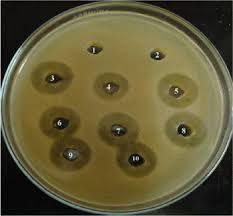 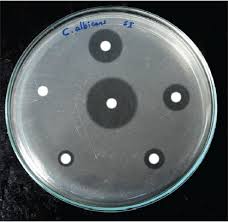 (α) διαφορετικές ζώνες αναστολής μετά από προσθήκη διαφορετικών αντιμικροβιακών ουσιών με τη μέθοδο των πηγαδιών (well diffusion assay), (β) αντιβιόγραμμα για τη μελέτη αντιβιοτικής δράσης έναντι της ζύμης Candida albicans με τη μέθοδο του εμποτισμένου χαρτιού (paper diffusion assay).
14
Μέθοδοι μελέτης της αντιμικροβιακής δράσης in vitro
Μέτρηση της Ελάχιστης Ανασταλτικής Συγκέντρωσης (ΜΙC) και Ελάχιστης Θανατηφόρου Συγκέντρωσης (MLC)(1 από 5)
Κατά τη μέθοδο αυτή ενσωματώνουμε την αντιμικροβιακή ουσία προς μελέτη σε υγρό θρεπτικό υπόστρωμα γενικής χρήσης (π.χ. Τryptone Soya Broth, Nutrient Broth, κλπ), σε διαδοχικές αύξουσες συγκεντρώσεις μέσα σε δοκιμαστικούς σωλήνες που περιέχουν συγκεκριμένο όγκο υποστρώματος (π.χ. 10ml). Στη συνέχεια εμβολιάζουμε μία μικρή ποσότητα εμβολίου (π.χ. 0,1ml εναιώρημα κυττάρων) από τον μικροοργανισμό-στόχο και επωάζουμε τους δοκιμαστικούς σωλήνες σε κατάλληλη θερμοκρασία και χρόνο ανάλογα με τον μικροοργανισμό. Κάνουμε επιπλέον και έναν μάρτυρα με το ίδιο εμβόλιο αλλά χωρίς την αντιμικροβιακή ουσία, για να βεβαιωθούμε ότι υπάρχει ανάπτυξη του μικροοργανισμού στο συγκεκριμένο υπόστρωμα όταν απουσιάζει η αντιμικροβιακή ουσία.
15
Μέθοδοι μελέτης της αντιμικροβιακής δράσης in vitro
Μέτρηση της Ελάχιστης Ανασταλτικής Συγκέντρωσης (ΜΙC) και Ελάχιστης Θανατηφόρου Συγκέντρωσης (MLC)(2 από 5)
‘Εστω ότι έχουμε προσθέσει την αντιμικροβιακή ουσία σε διαδοχικές συγκεντρώσεις 0 (μάρτυρας), 0,5 , 1, 2, 3, 5 g/l. Aν για παράδειγμα μετά την επώαση παρατηρήσουμε ανάπτυξη του μικροοργανισμού υπό τη μορφή ιζήματος/θολώματος (για βακτήρια/ζύμες) ή επιφανειακή ανάπτυξη μυκκηλίου (για μύκητες) στις συγκεντρώσεις 0, 0,5, 1 g/l αλλά δεν υπάρχει ανάπτυξη στις επόμενες συγκεντρώσεις τότε η MIC=2g/l (ελάχιστη ανασταλτική συγκέντρωση).
16
Μέθοδοι μελέτης της αντιμικροβιακής δράσης in vitro
Μέτρηση της Ελάχιστης Ανασταλτικής Συγκέντρωσης (ΜΙC) και Ελάχιστης Θανατηφόρου Συγκέντρωσης (MLC)(3 από 5)
Για να βρούμε την ελάχιστη θανατηφόρο συγκέντρωση ανακαλλιεργούμε μια μικρή ποσότητα εμβολίου από τους σωλήνες όπου παρατηρήσαμε αναστολή (δηλ. από τους σωλήνες που είχαν 2, 3 και 5g/l) σε αντίστοιχους νέους σωλήνες με φρέσκο θρεπτικό υπόστρωμα που δεν περιέχει την αντιμικροβιακή ουσία, ή σε στερεό θρεπτικό υπόστρωμα χωρίς την αντιμικροβιακή ουσία. Για να δούμε αν το εμβόλιο ήταν ζωντανό, επωάζουμε αυτή τη δεύτερη σειρά σωλήνων ή τρυβλίων και η συγκέντρωση στην οποία δεν παρατηρούμε ανάπτυξη είναι η ελάχιστη θανατηφόρος συγκέντρωση.
17
Μέθοδοι μελέτης της αντιμικροβιακής δράσης in vitro
Μέτρηση της Ελάχιστης Ανασταλτικής Συγκέντρωσης (ΜΙC) και Ελάχιστης Θανατηφόρου Συγκέντρωσης (MLC)(4 από 5)
Π.χ. αν μετά την ανακαλλιέργεια σε υπόστρωμα χωρίς την ανασταλτική ουσία παρατηρήσουμε ανάπτυξη από το εμβόλιο που προήλθε από τον αρχικό σωλήνα με συγκέντρωση 3g/l, αλλά δεν παρατηρήσουμε ανάπτυξη για τις συγκεντρώσεις 3 και 5g/l, τότε η MLC=3 g/l.
18
Μέθοδοι μελέτης της αντιμικροβιακής δράσης in vitro
Μέτρηση της Ελάχιστης Ανασταλτικής Συγκέντρωσης (ΜΙC) και Ελάχιστης Θανατηφόρου Συγκέντρωσης (MLC)(5 από 5)
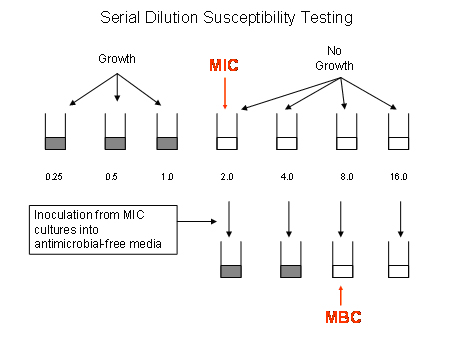 Μέθοδοι μελέτης της αντιμικροβιακής δράσης in vitro
19
Τέλος Ενότητας
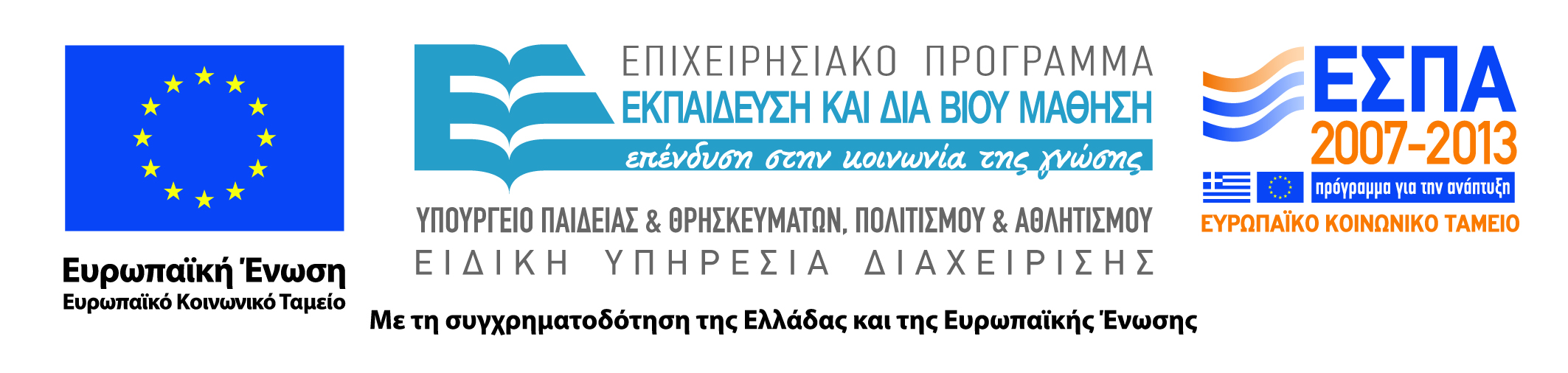 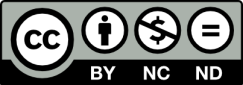